正新橡膠五心級企業福利採購優惠專案
專案說明
正新橡膠 x 東森購物 
五心級企業用戶採購福利優惠專案
 

即日起至108/12/31止，於東森購物官網https://www.etmall.com.tw/或下載「東森購物APP」完成會員註冊，並綁定正新橡膠員工身份進行消費，即享全站30萬項商品企業福利價之採購優惠(此優惠暫不適用於電視購物消費)
東森購物APP下載QR CODE
Android & iOS通用版
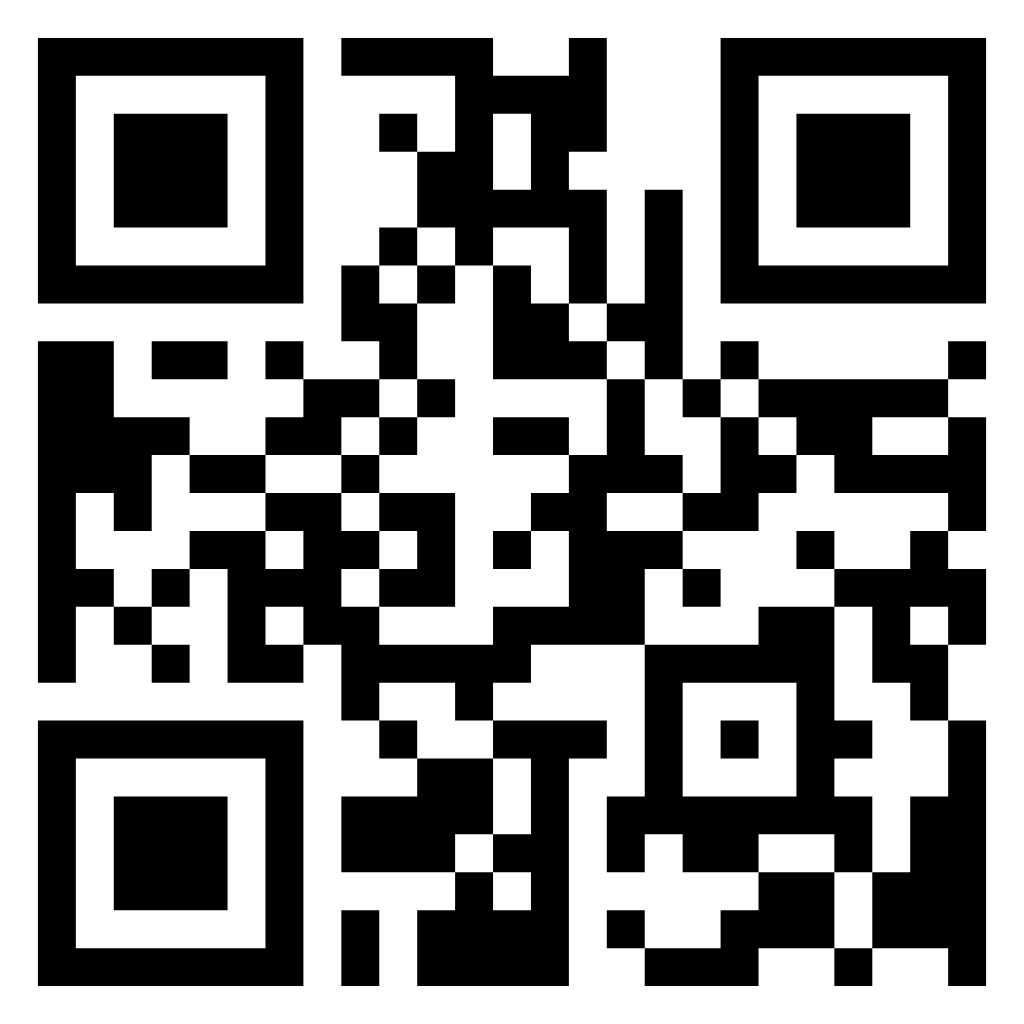 特殊優惠：綁定企業帳號可獲最高600枚東森幣
* 東森幣1枚可折抵現金1元， 每筆訂單抵扣比例依各商品使用規範。* 本專案東森購物保有變更、修改或終止之權利，恕不另行通知。
企業員工帳號APP綁定流程
操作流程示意圖
東森購物APP>完成註冊>登入
1.下載東森購物APP
2.點選右下角會員
3.完成註冊或登入動作
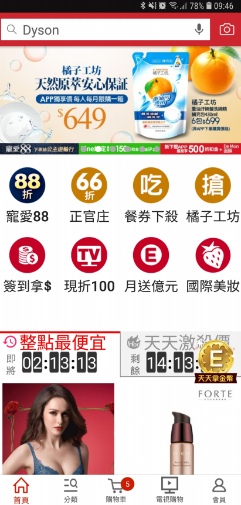 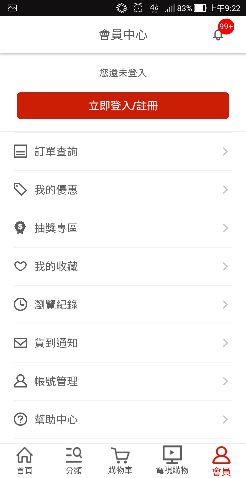 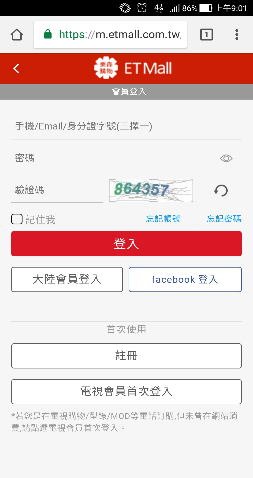 操作流程示意圖
東森購物APP>企業帳號綁定
4.點選『帳號管理』
5.點選『企業福委專區』
6.進行企業帳號綁定
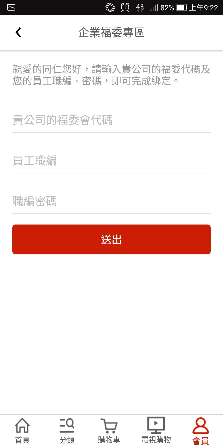 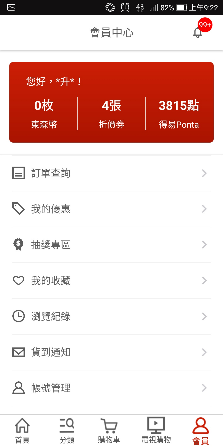 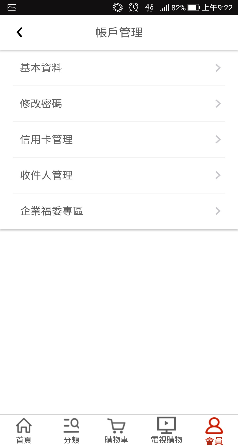 60313532
60313532
60313532
操作流程示意圖
東森購物APP>進行購買
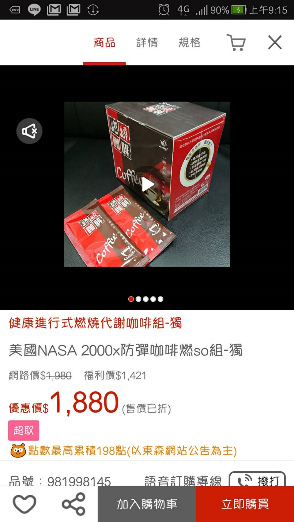 完成帳號綁定後
請重新登出並再登入
點選商品即可看到『福利價』
企業員工帳號電腦綁定流程
東森購物會員加入流程
1
於東森購物網：https://www.etmall.com.tw/ 先完成註冊並登入
2.1-已是東森購物會員直接登入
2
2.2-還是不東森購物會員請先完成註冊
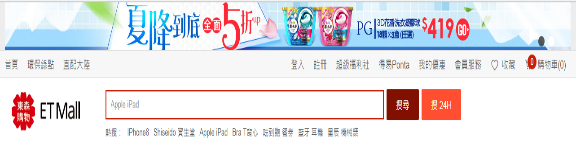 請進行登入或註冊
3
會員註冊步驟
1-填寫註冊資料
3-進行手機驗證
2-確認服務條款再點選同意
4-註冊完成
操作流程示意圖
1
進入東森購物網站，先完成會員身分登錄，再點選網站上方超級福利社
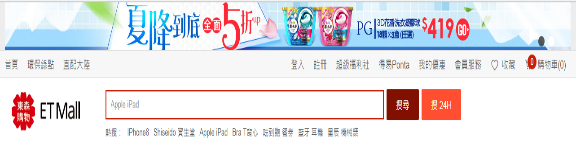 進入東森購物網頁上方超級福利社
2
1-輸入企業編號
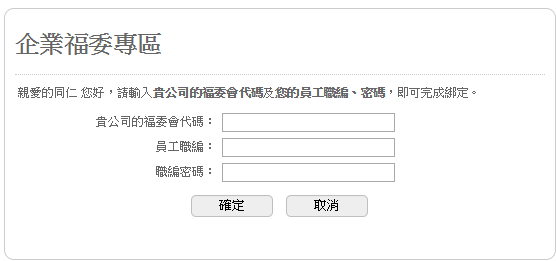 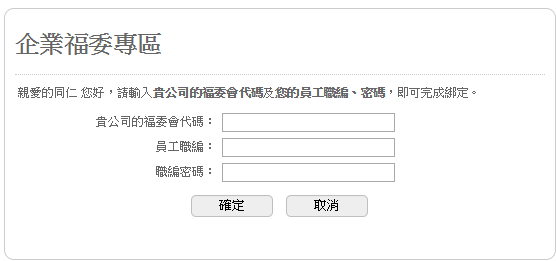 輸入
2-全部填寫完成後按下確定，
       即完成綁定作業(僅需進行一次)
60313532
統一
2.3-完成企業帳號綁定後，請登出再登入，可看到福利價就是綁定成功
60313532
員工編號
60313532
員工編號
Q & A
1
企業綁定作業只須做一次，完成後只須登入東森購物會員即可看到福利價
若完成綁定後進入購物網站看不到福利價時，請登出後再次登入即可
2
若持有東森購物折扣金、抵用券、禮卷、得易點、東森幣時，用福利價結帳時可使用(特殊優惠商品除外)，但若結帳總金額低於490會另收80元運費
3
每筆訂單東森幣抵扣比例依各商品使用規範為主
4
網站上會顯示一般會員價及福利價，但有時也會出現限時優惠價比福利價便宜，但結帳時系統會以最優惠的價格進行結帳
5
網站上商品配送會分為24小時到貨、超商取貨及一般宅配，相同的配送方式才能一併結帳
6
若想要買電視購物上的商品，可記下商品編號後進入東森購物網站，搜尋該商品編號即可出現福利價格進行購買
7
8
任何需協助事項，可撥打東森購物客服專線進行詢問0800-057-999
THANK YOU